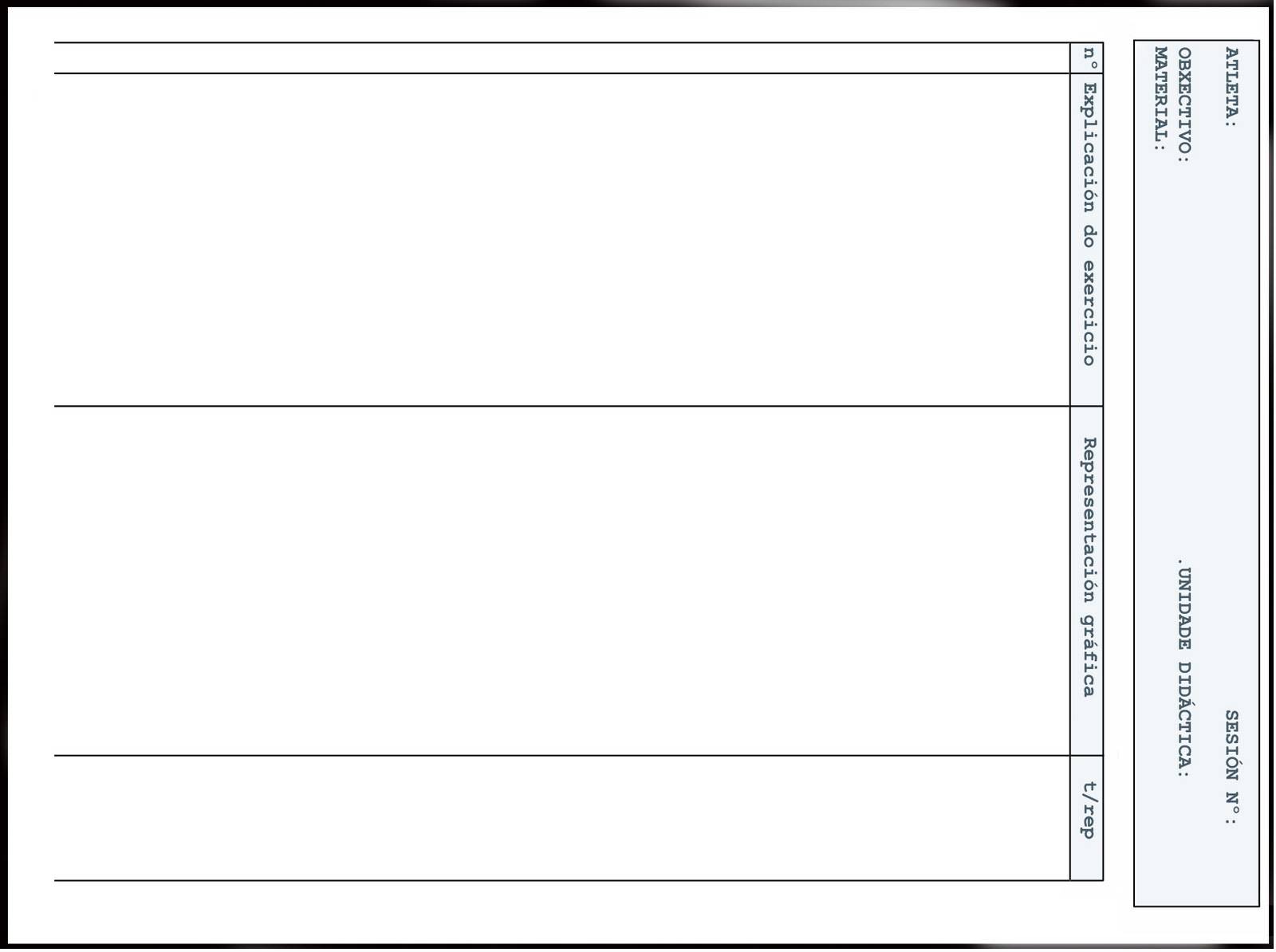 Descripción del Ejercicio
Ficha de Circuitos
Nombre y Apellidos:__________________________________
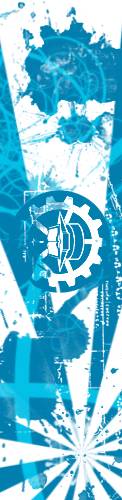 -1-
Representación gráfica
Curso:______
Fecha:      /     /
-2-